ASE 2021Automotive CareerSurvey
June 8, 2021
156,743 Survey Invitations to Prospects
e-mails
texts
instructors
43,900 invitations
3.7%  response rate
75% completion rate
4,852 invitations
10.7% response rate
85% completion rate
107,991 invitations
1.6%  response rate
84% completion rate
3,151 completed surveysMargin of error:  +/- 1.75%
2
Current Students
3
Students Demographics
4
Intent to Pursue Automotive Service Career
Do you intend to pursue a career in automotive service technology?
5
Types of Automotive Jobs Likely to Pursue
*Other automotive jobs included diesel, performance tuning, motorsports, restoration, motorcycle, management and design.
Which of the following types of jobs are you most likely to pursue?
6
Other Career Choices
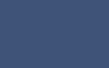 3% Computers
4% Construction
14% Technical Trades
7% Military
11% Other
4% Delivery / Logistics
6% Law Enforcement
16% Engineering
4% Aviation
11% Business / Management
5% Health Science
13% Don’t Know
7
Preparation for Employment in Auto Service
How well do you think your training program is preparing you for employment?
8
Participation in Work-Based Learning
Have you participated in an internship, apprenticeship or other work-based learning program?
9
Happiness with Career Decision
How happy are you with your decision to pursue an automotive service career?
10
ASE Entry-Level (Student) Certification
Self-reported test results.  No attemptto correlate with actual scores.
11
Importance of ASE Certification
How important is ASE certification to your advancement in automotive service?
12
Graduates Working in Automotive Service
13
Employee Demographics
62% completed their education within the past 2 years.
14
Types of Jobs in Automotive Service
*Other automotive jobs included diesel mechanic, shop foreman, sales manager, heavy equipment operator, classroom teacher.
In which of the following types of jobs are you currently employed?
15
Preparation for Employment in Auto Service
How well did your education prepare you for an automotive service career?
16
Participation in Work-Based Learning
Did you participate in an internship, apprenticeship or other work-based learning program?
17
Graduates working in the industry who participated in Work-Based Learning
Did you participate in an internship, apprenticeship or other work-based learning program?
18
Happiness with Career Decision
How happy are you with your decision to enter the automotive service profession?
19
Passed Professional-Level ASE Tests
Have you passed any of the following professional-level ASE tests?
20
Importance of ASE Certification
How important is ASE certification to your advancement in automotive service?
21
Graduates NOT Working in Automotive Service
22
Non-Employee Demographics
23
41% of Grads NOT in Automotive Service
11% Retail / Food Service
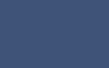 9% Maintenance
10% Other
9% Delivery / Logistics
2% Business / Management
10% Technical Trades
1% Engineering
11% Unemployed
5% School / Training
11% Laborer
7% Military
2% Law Enforcement
7% Construction
6% Farming / Agriculture
24
Reasons Grads Left Automotive Service Industry
Was there any particular reason you left the automotive service industry?
25
Reasons Grads Didn’t Enter Automotive Service
Was there any particular reason you chose not to work in automotive service?
26
Preparation for Employment in Auto Service
How well did your education prepare you for an automotive service career?
27
Participation in Work-Based Learning
Did you participate in an internship, apprenticeship or other work-based learning program?
28
Less Participation in Work-Based LearningAmong Graduates NOT in the Industry
Did you participate in an internship, apprenticeship or other work-based learning program?
29
Comparisons & Observations
30
Comparisons – Career Choices
Accredited Programs
Students who recognize that they attend ASE accredited programs express more positive attitudes toward careers in automotive service:
79% intend to pursue careers.
94% feel prepared for their careers.
95% are happy with their career choices.
Nonaccredited Programs
Students who recognize that they do not attend ASE accredited programs still express interest in auto service careers, but they are less positive in their attitudes:
65% intend to pursue careers.
80% feel prepared for their careers.
91% are happy with their career choices.
31
Comparisons – Work-based Learning
Accredited Programs
Students who recognize that they attend ASE accredited programs are more likely to have participated in work-based learning:
22% internships.
17% apprenticeships.
29% other work-based programs.
49% total participated in work-based learning.
Nonaccredited Programs
Students who recognize that they do not attend ASE accredited programs are less likely to have participated in work-based learning:
14% internships.
13% apprenticeships.
25% other work-based programs.
40% total participated in work-based learning.
32
Comparisons – Career Choices
Students
Overall, students are confident in their decisions to prepare for their careers in automotive service technology:
75% intend to pursue careers.
90% feel prepared for their careers.
94% are happy with their career choices.
Graduates in Auto Service
While not all graduates have stayed in the automotive industry, those who do are generally satisfied with their careers:
59% currently working in automotive service.
92% feel prepared for their careers.
85% are happy with their career choices.
33
Comparisons – Work-based Learning
Students
Many students – the majority still inhigh school – have had opportunities to participate in work-based learning as part of their education:
20% internships.
16% apprenticeships.
28% other work-based programs.
46% total participated in work-based learning.
Graduates in Auto Service
Graduates still working in the industry are more likely to have participated in work-based learning while they were in school:
25% internships.
26% apprenticeships.
37% other work-based programs.
62% total participated in work-based learning.
34
Comparisons
Graduates in Auto Service
Graduates who stayed in auto service say they feel better prepared, perhaps because a significantly greater number participated in work-based learning:
92% feel prepared for their careers.
62% participated in work-based learning.
92% found work-based learning helpful.
94% say they passed student tests.
Graduates Not in Auto Service
Graduates who left auto service were not quite as likely to feel prepared for their careers, and a smaller percentage participated in work-based learning:
88% feel prepared for their careers.
47% participated in work-based learning.
89% found work-based learning helpful.
75% say they passed student tests.
35
The Leaky Student Pipeline
36
The Pathway to Retention
Students participate in work-based learningwhile in school
They graduate better prepared and more likely to stay in industry
Students attend an ASE-accredited school program
Students attending ASE-accredited programs are more likely to participate in work-based learning (WBL) and findthe experience helpful:-  49% participated in WBL.-  92% found WBL helpful.
Students participating in work-
based learning more likely to 
pursue an auto service career and 
to feel better prepared:-  80% intend career in auto service.-  93% feel well-prepared for career.
Graduates who participated in work-based learning are more likely to 
stay in the industry and to be 
happier with their decision:-  62% still in automotive service.-  85% happy with career decision.
37
For Further Information
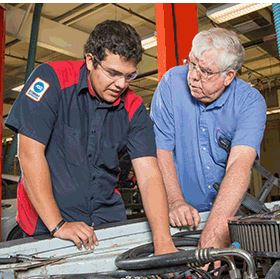 David Schwantes
b4 Branding
david.schwantes@att.net
(614) 595-0124
38